Quelques infos…
Couleurs, polices, et images
Texte principal : Arial 15 pt noir
Texte mis en avant : Arial gras 15 pt bleu ou noir
Couleurs à utiliser : Bleu clair : #00afd7 / Bleu foncé : #191e50 
Puce utilisée : puce carrée couleur bleu ISIFC
FORMAT IDEAL DE PHOTOS :
Angles arrondis
Ombre portée :* Couleur bleue #191e50* Taille 100% / Angle 45° / Distance 7pt
Astuce : * prendre cette image modèle et faire « clic droit -> changer d’image » puis « rogner » pour recadrer,
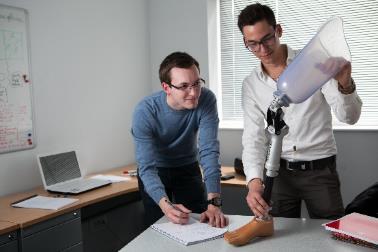 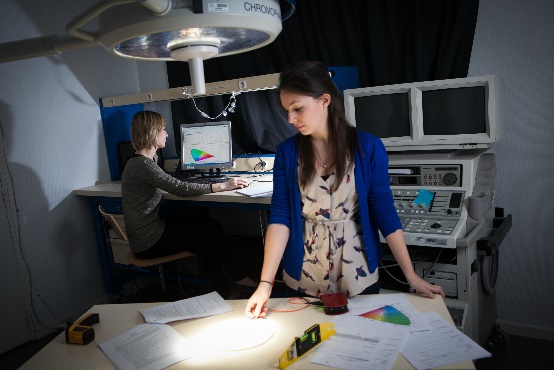 Century Gothic 10 pt gras
Exemple texte légende
Mise en forme des tableaux
Couleurs et polices